CELEBRATING CULTURE
Today you will use your knowledge of Drawing and Shading to create a successful observational Drawing based on African Culture
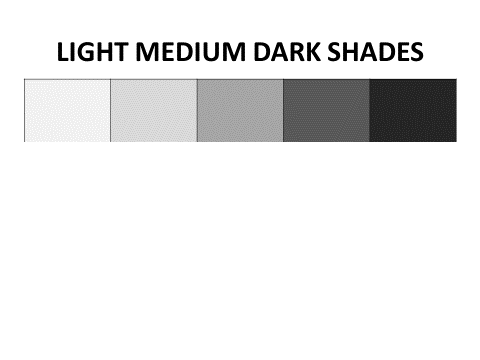 ADD DETAILS AND
TO YOUR DRAWING
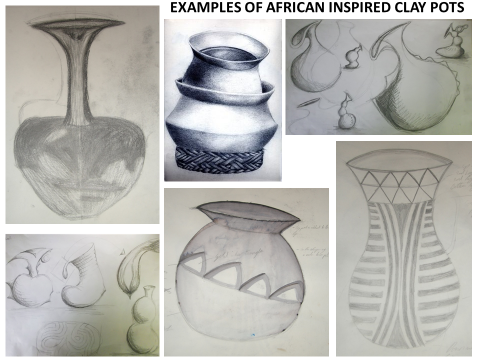 KEYWORDS: 
OBERVATION,
PROPORTION, DETAILS, MARK MAKING,
PATTERN, SHAPE, VESSEL, TRADITION, CULTURE, TONE, SHADE, 3D, DECORATION, CULTURE
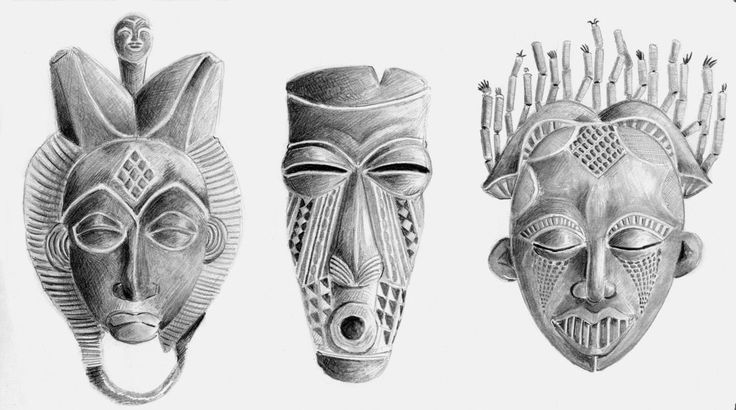 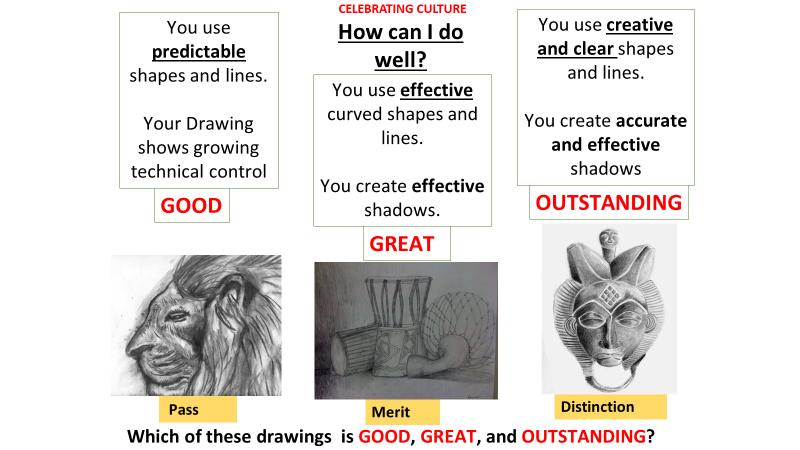 SUCCESS CRITERIA
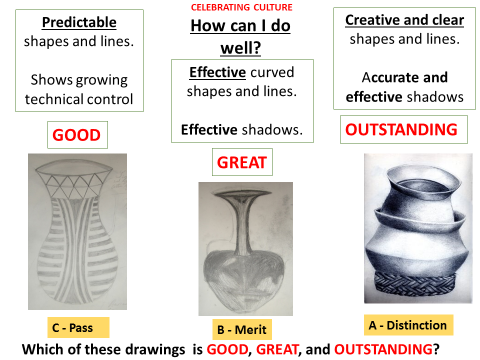 GET THE MOST OUT OF YOUR DRAWING!